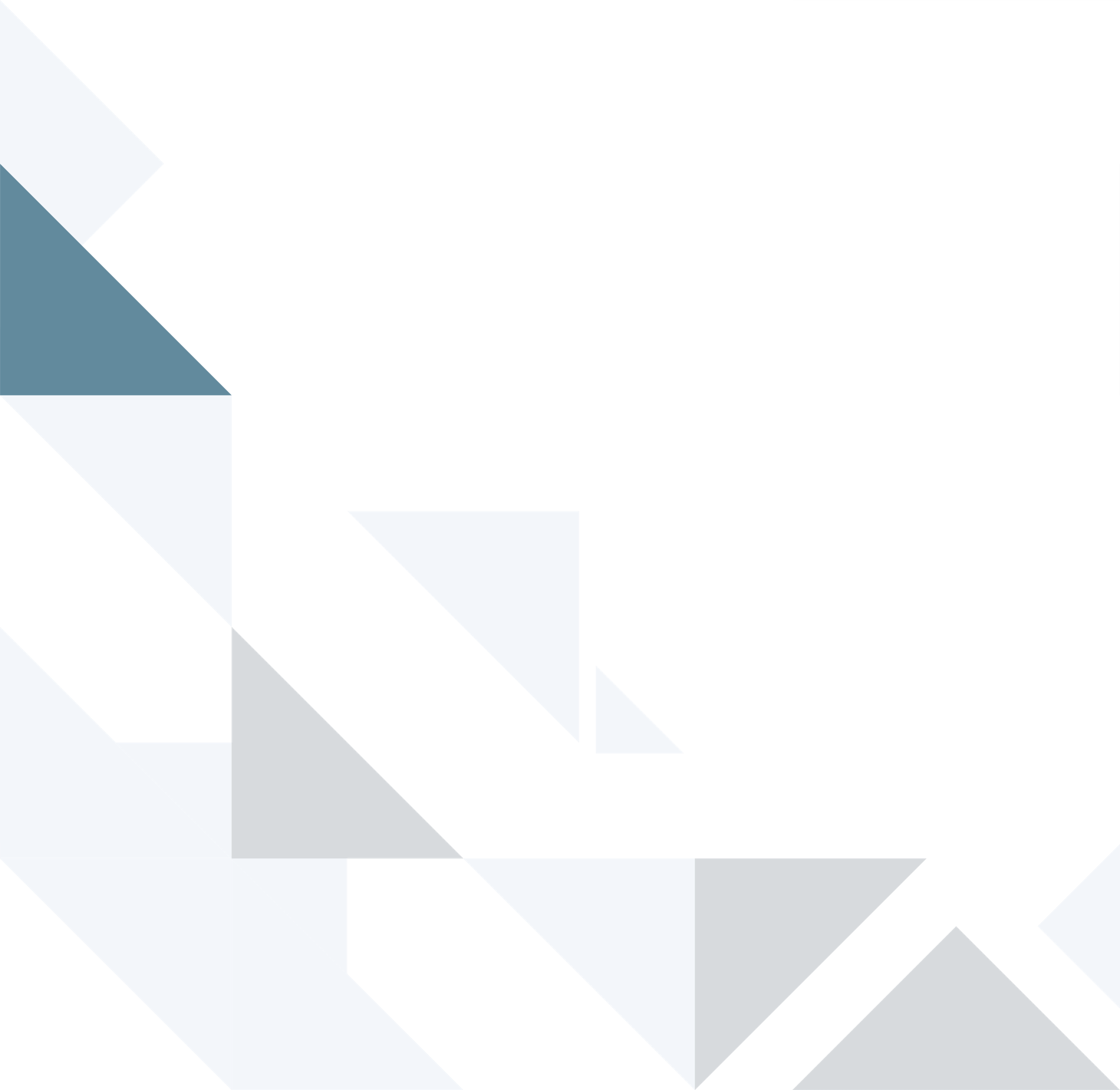 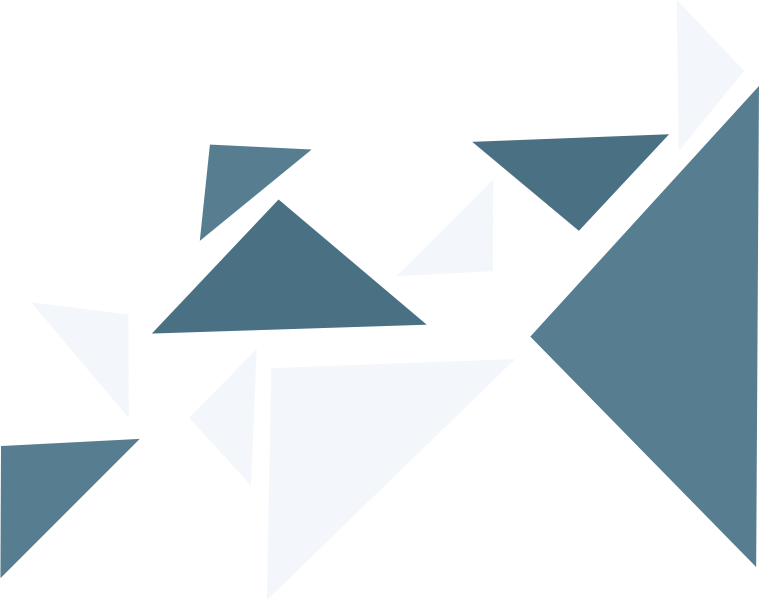 University of Lynchburg
Evaluation of Concussion Assesment Tools for Collegiate Athletes
Jacqueline Villanueva Arevalo
Health Promotion
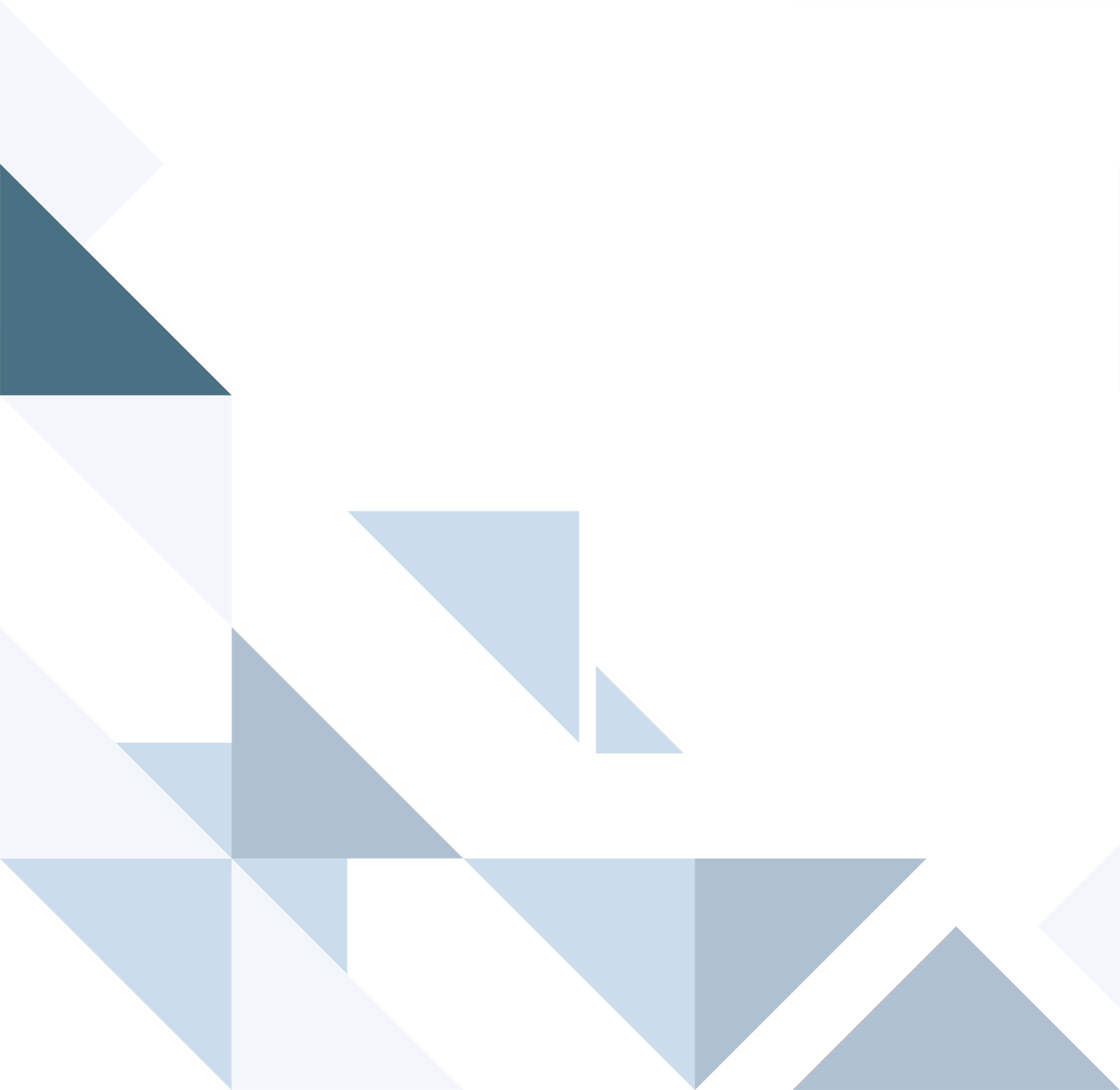 Research Question
What is the most effective diagnostic concussion assessment tool for collegiate athletes to reduce concussion misdiagnosis and vestibular ocular-motor complications?
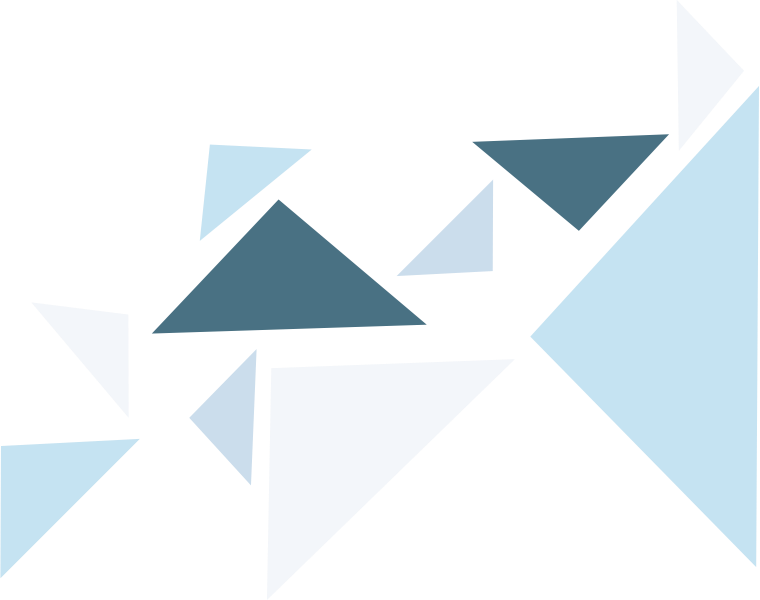 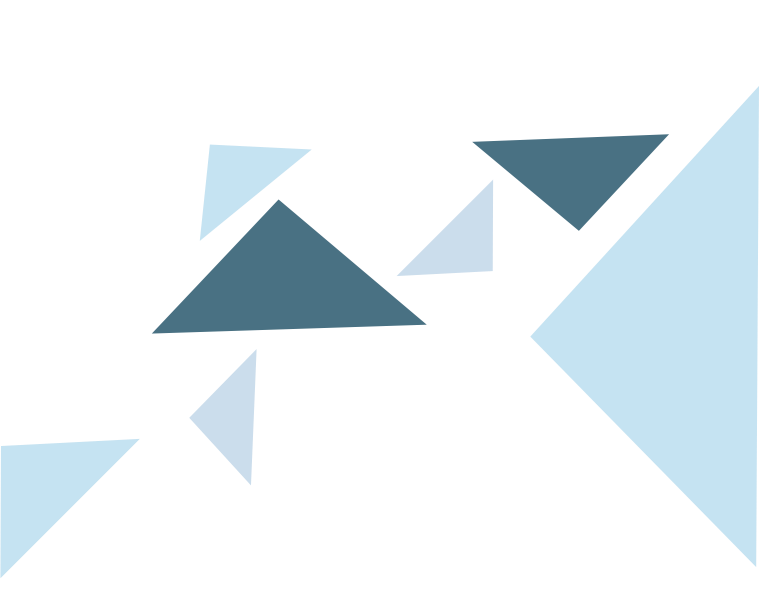 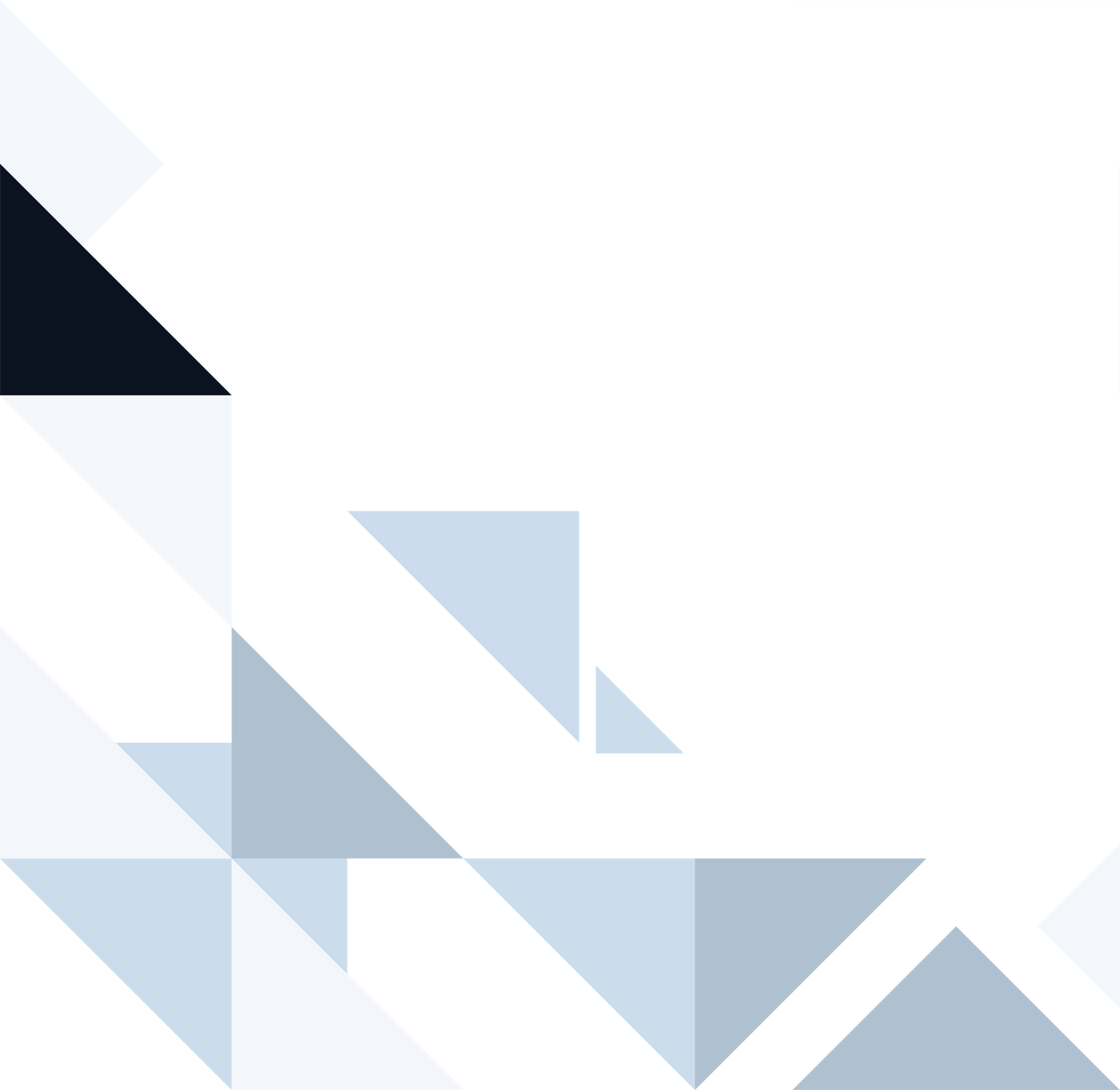 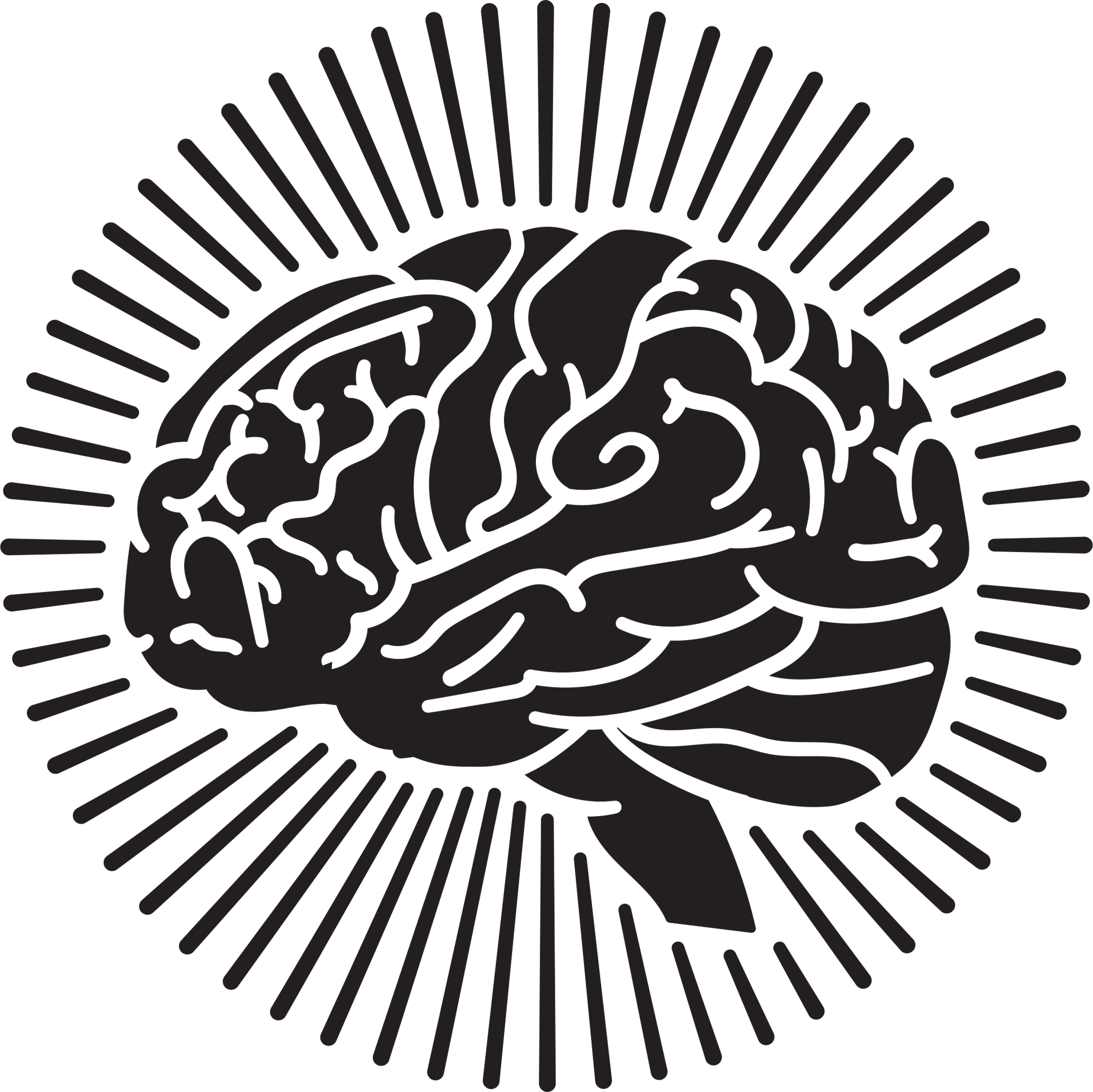 Background
Due to the increase in sports-related concussions in the United States, there is a rising concern about concussion assessments in collegiate athletes concerning long-term vestibular and ocular motor dysfunction and post-concussion syndrome.
1.8-3.8 million sport-related concussions occur annually
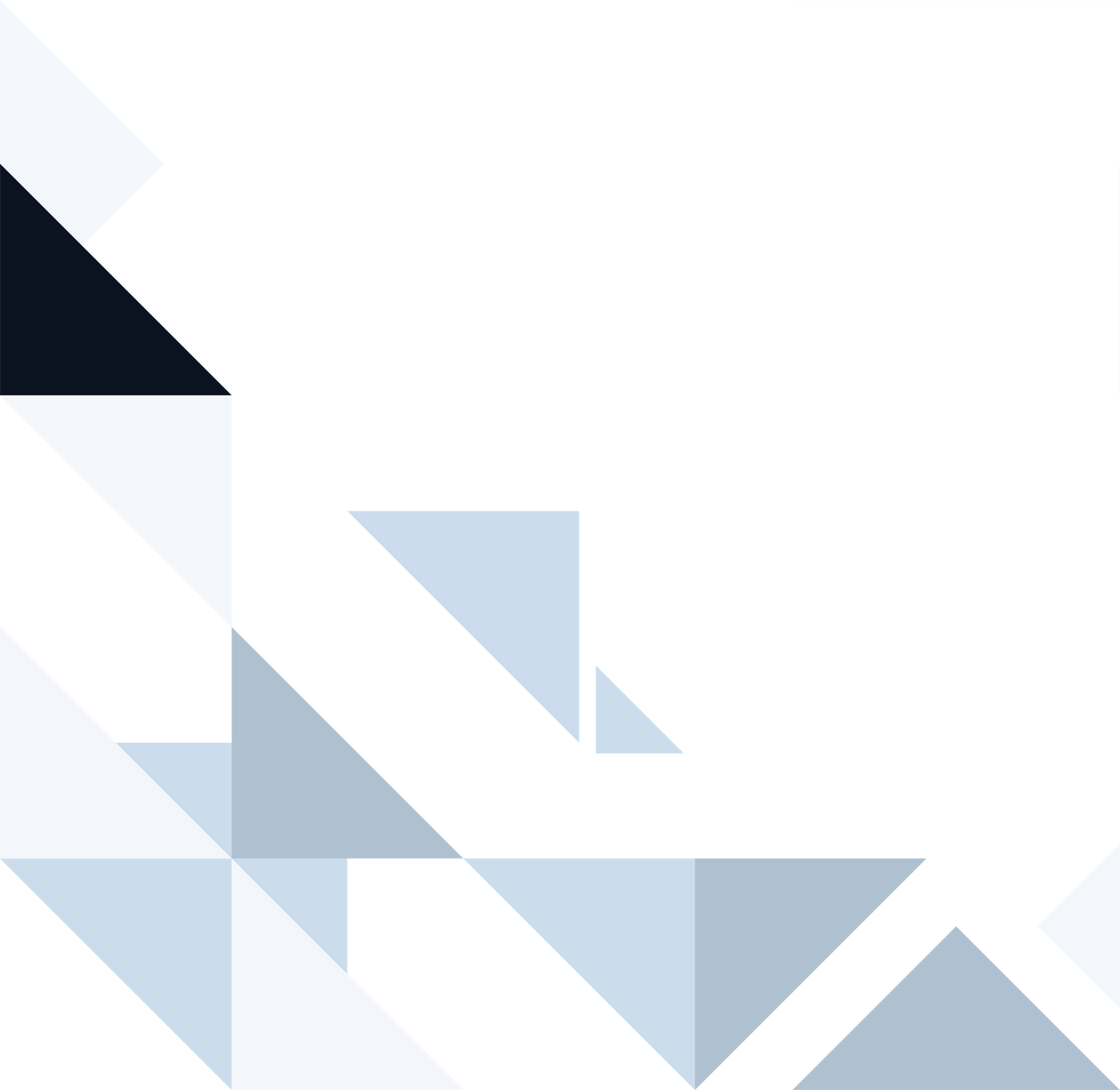 Central Connections 
brain stem
cerebellum 
central cortex 
visual systems 
postural muscles
Peripheral
sensory organs
The Vestibular System
Vestibulo-ocular System Function: 
visual stability during head movements
Vestibulo-spinal System Function:
postural control
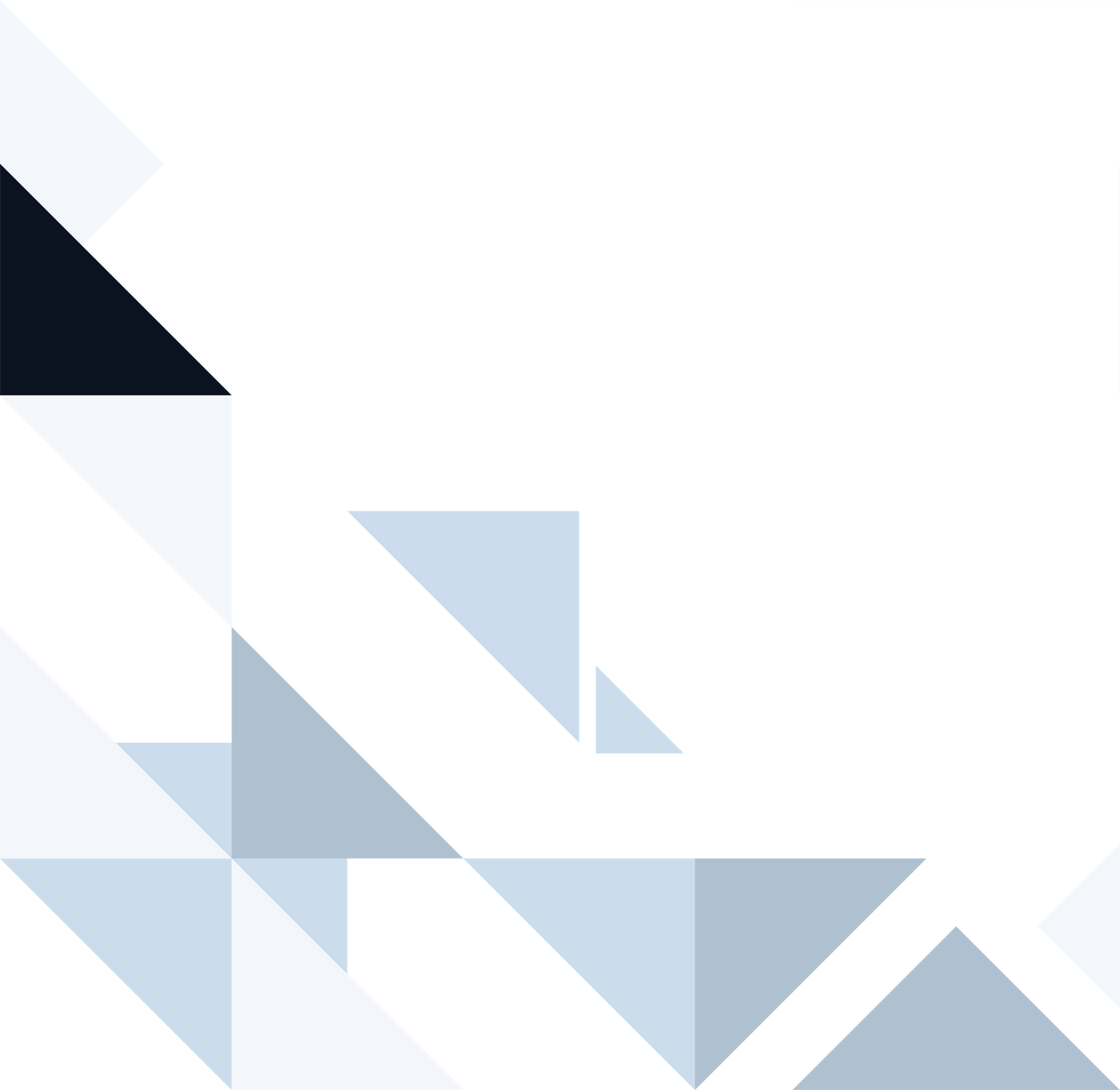 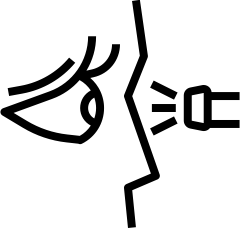 smooth pursuits 
horizontal saccades 
near point convergence 
distance horizontal vestibular ocularmotor reflexes (VOR) 
distance vertical VOR 
visual motion sensitivity
Vestibular Oculomotor Screening (VOMS)
[Speaker Notes: How: Physical Assessment symptoms scale 0-10 
headache
dizziness
nausea 
 fogginess]
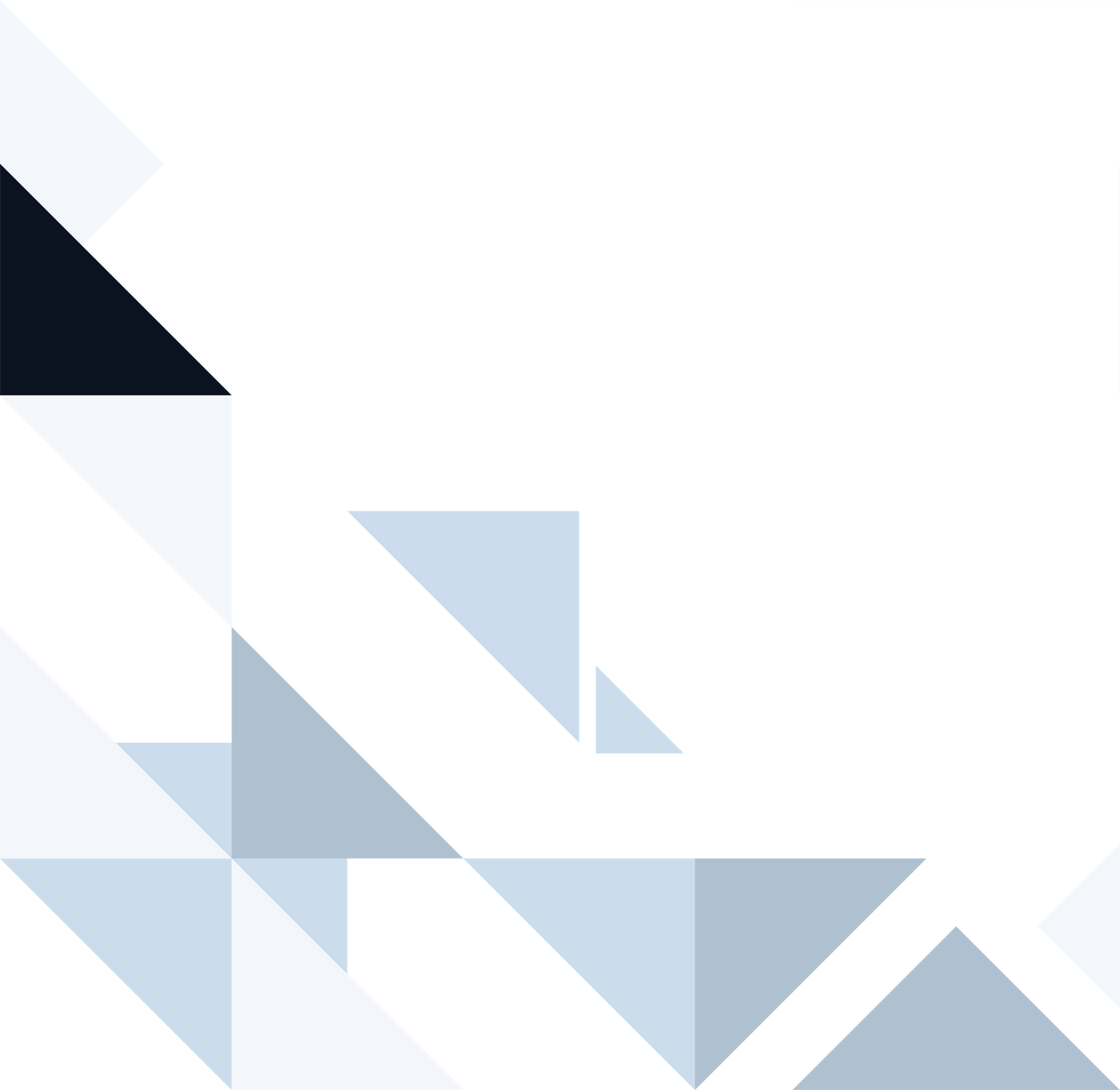 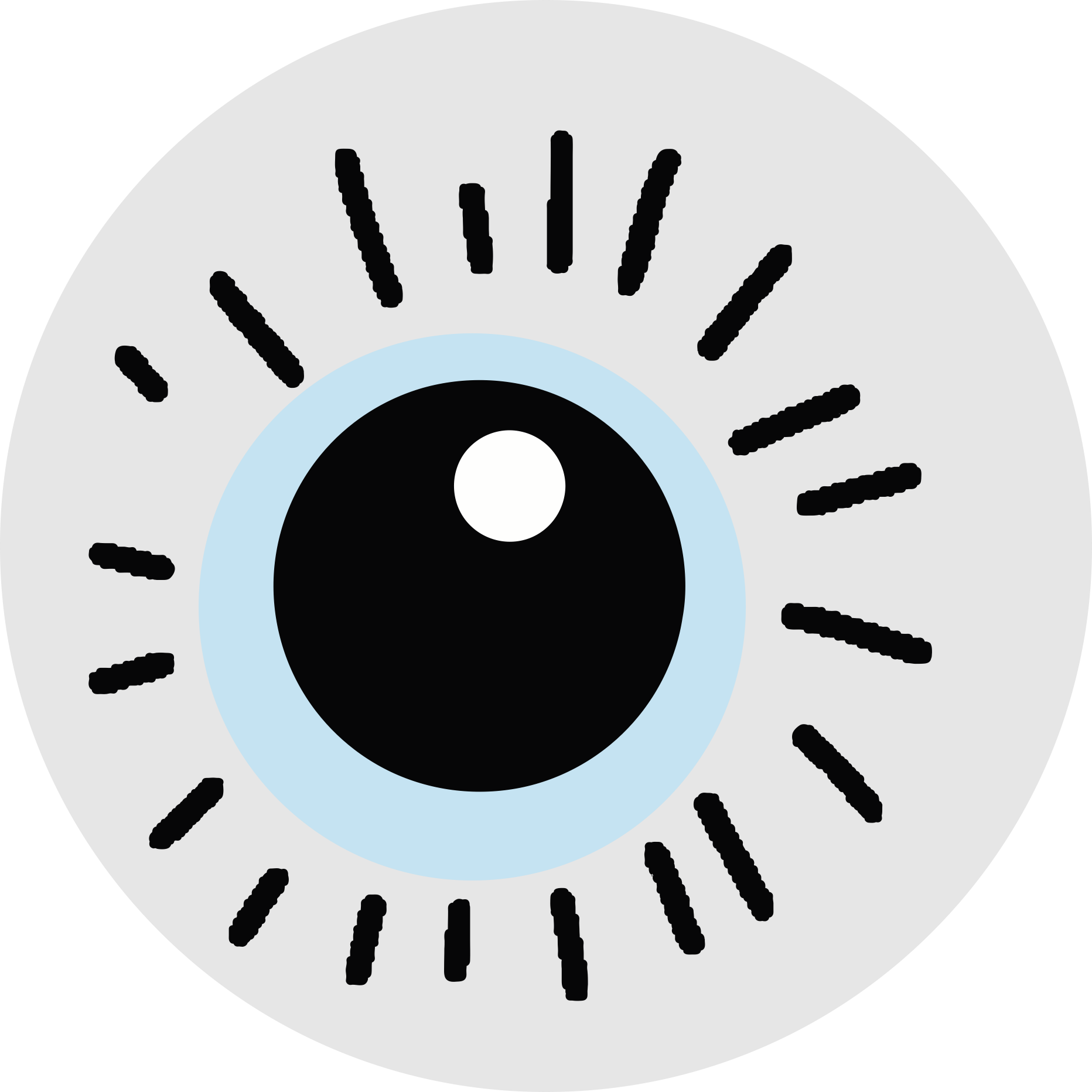 The King Devick Test (KD)
saccadic eye movements 
oculomotor visual performance
[Speaker Notes: How: Physical Assessment Speed of rapid number reading 
 processing 
speed
visual tracking]
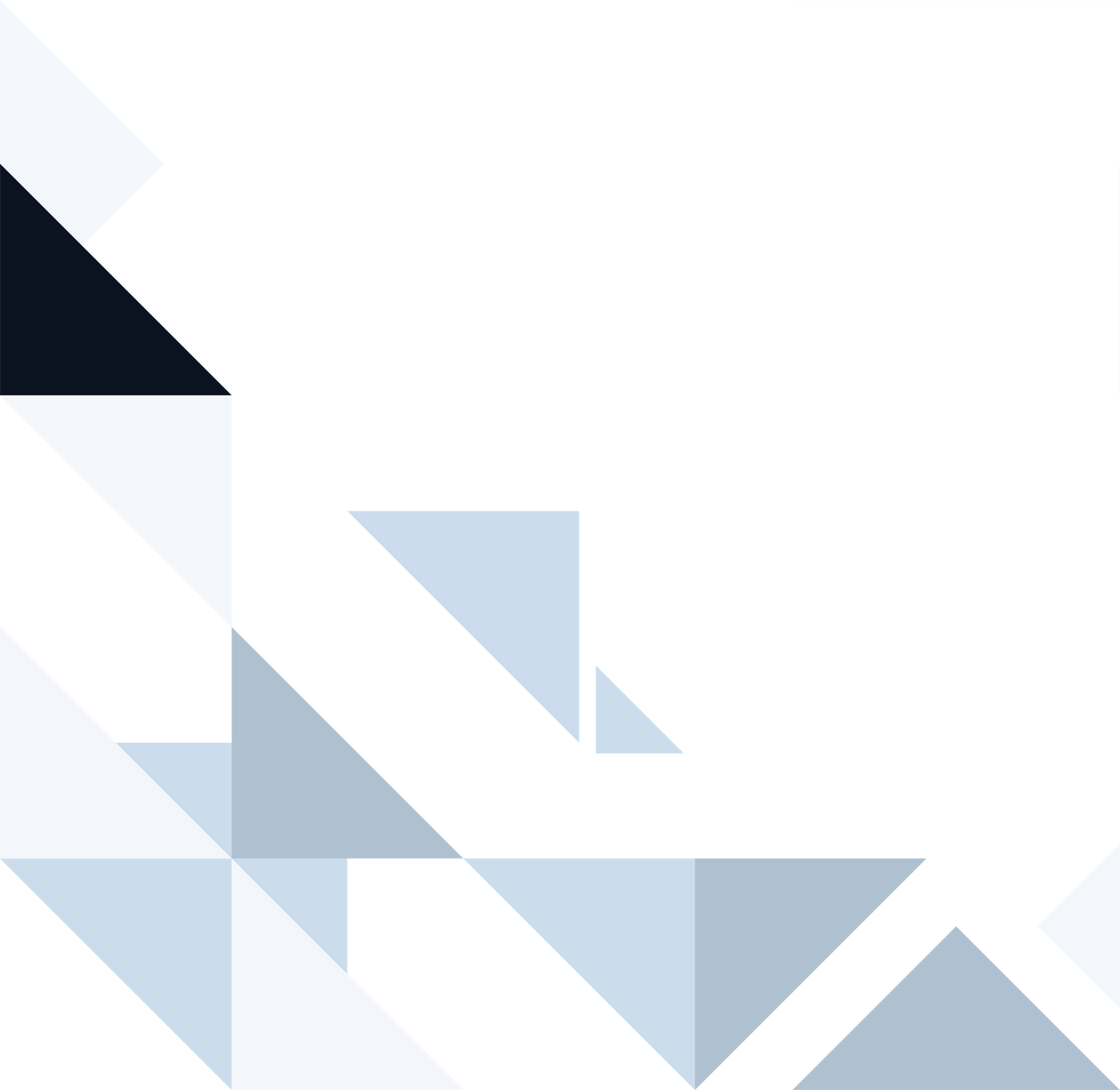 baseline symptom self-report 
neurological screening 
cognitive screening 
delay recall 
balance examination
Sport Concussion Assessment Tool 5 (SCAT-5)
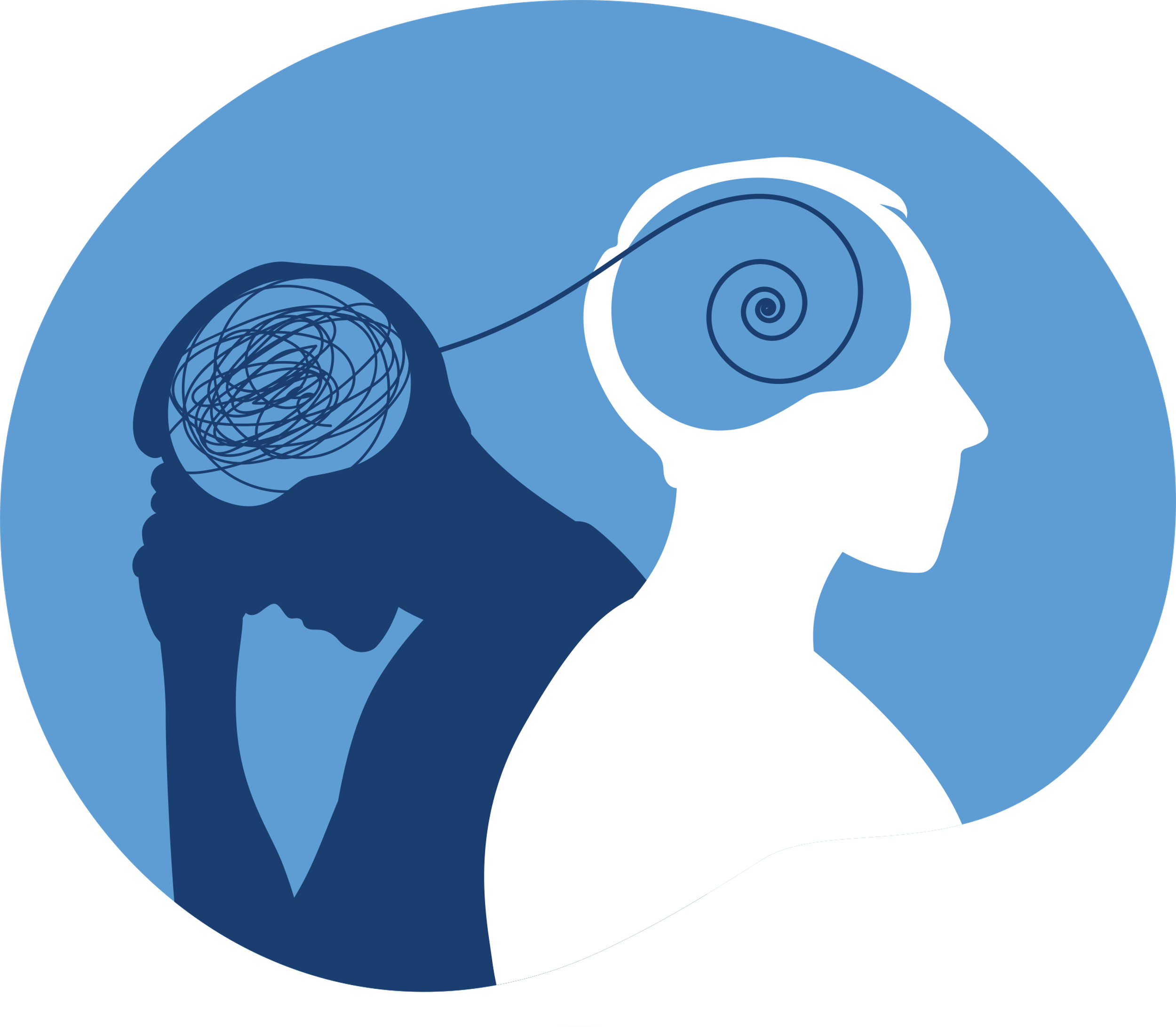 [Speaker Notes: How: Self Reported
On and off field assessment]
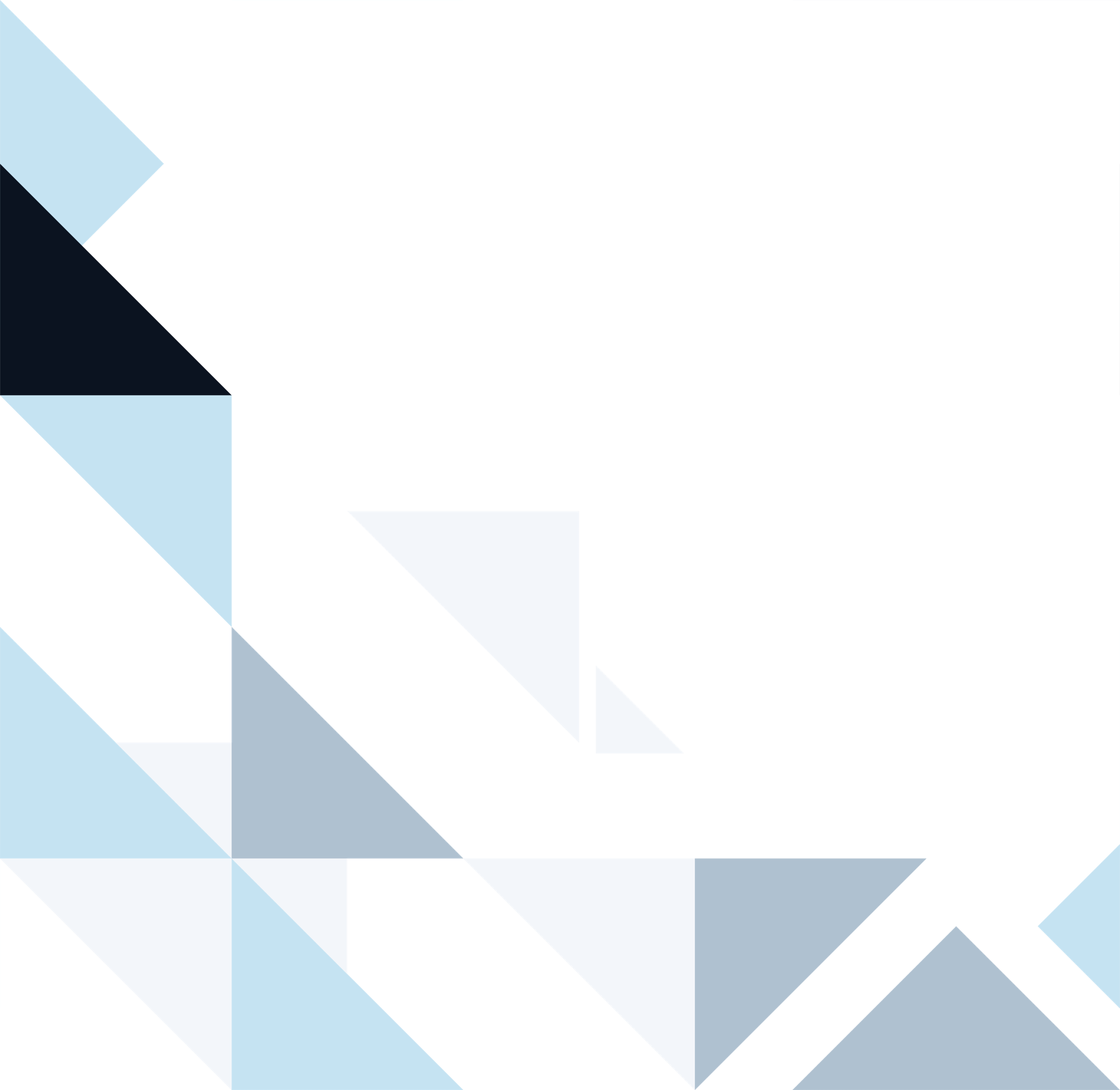 Exclusion Criteria 
full text unavailable 
did not include college athletes 
VOMS, King Devick, or SCAT 5 assessments 
not a sport-related concussion 
athletes under 18 years of age 
not peer-reviewed 
Published before 2018
Methods
Knested Knowledge Software 
PubMed 
Europe PubMed Central 
Clinical Trials.gov
Key Terms 
Combination of "King Devick," "Concussion," "Athletes,"  "Vestibular and Oculomotor Reflexes," and "SCAT 5"
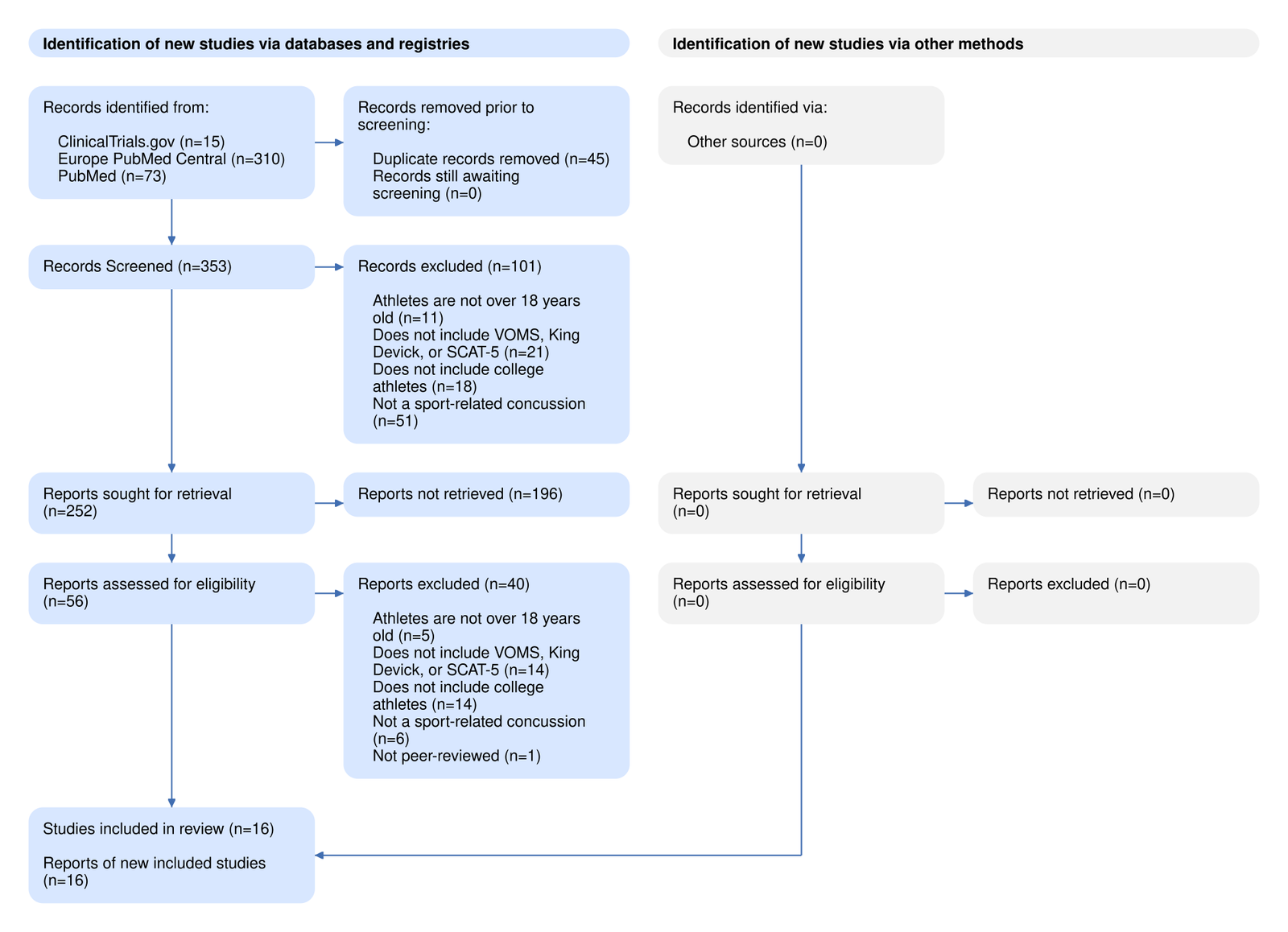 Results:
PRISMA
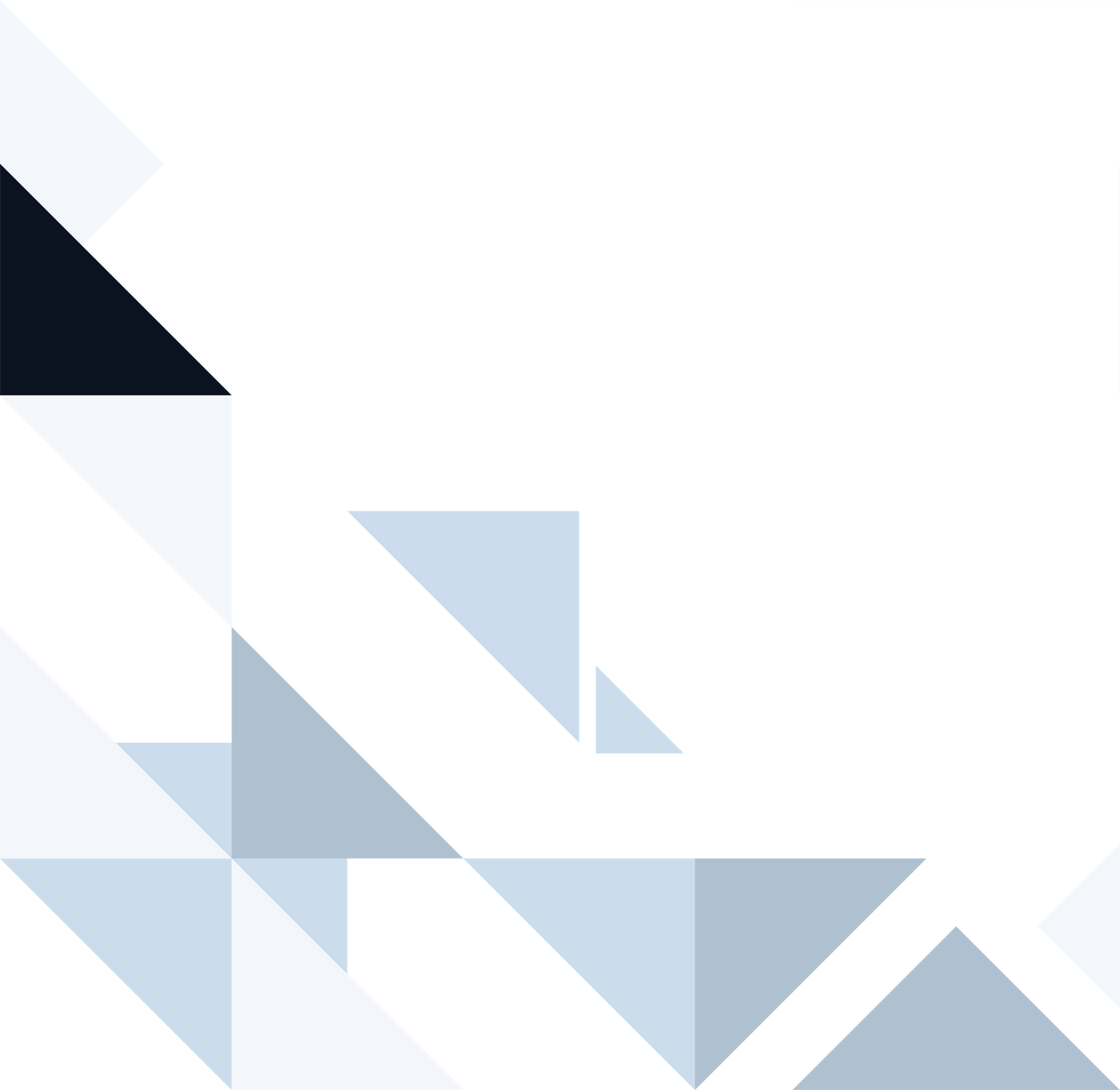 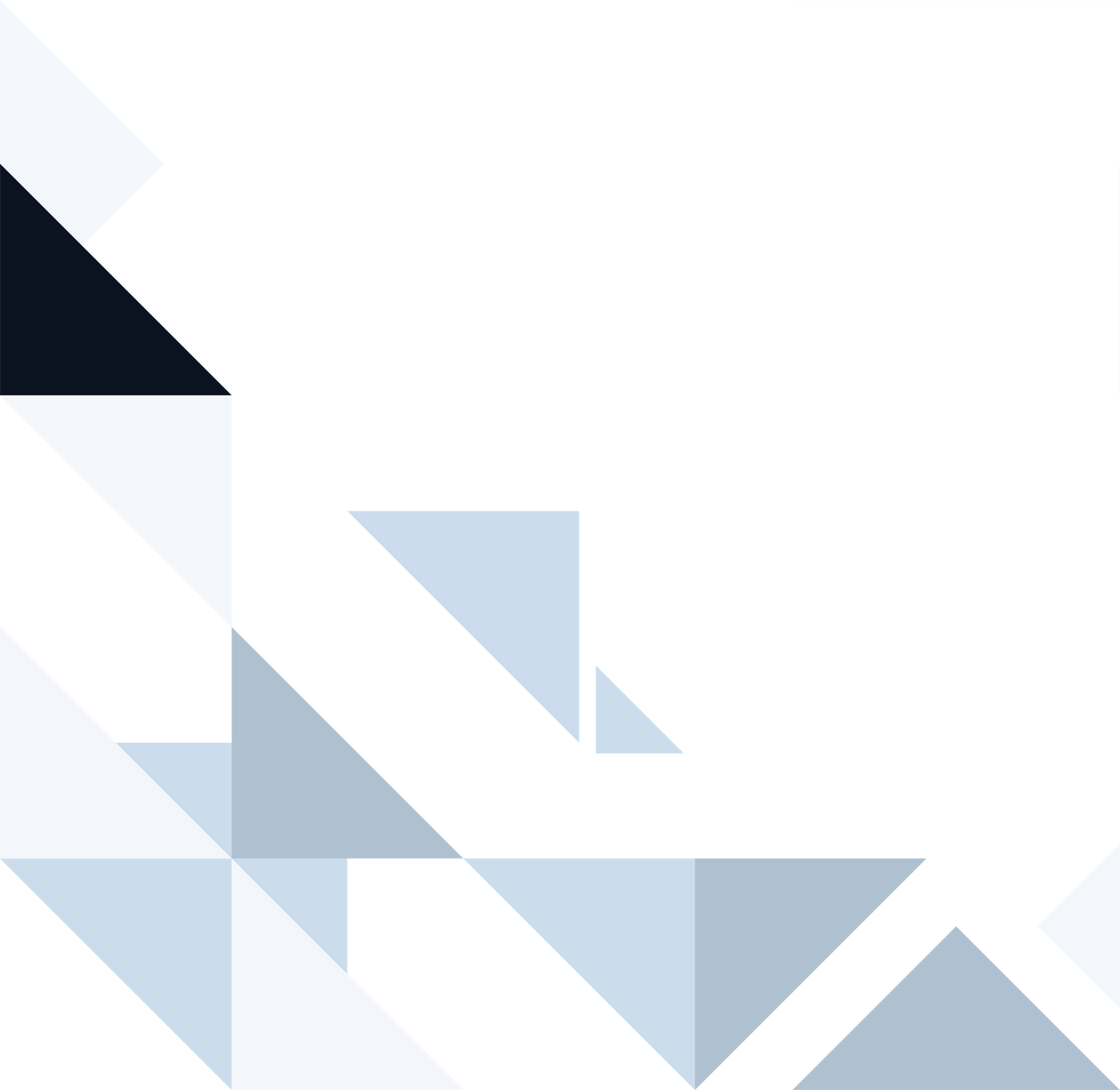 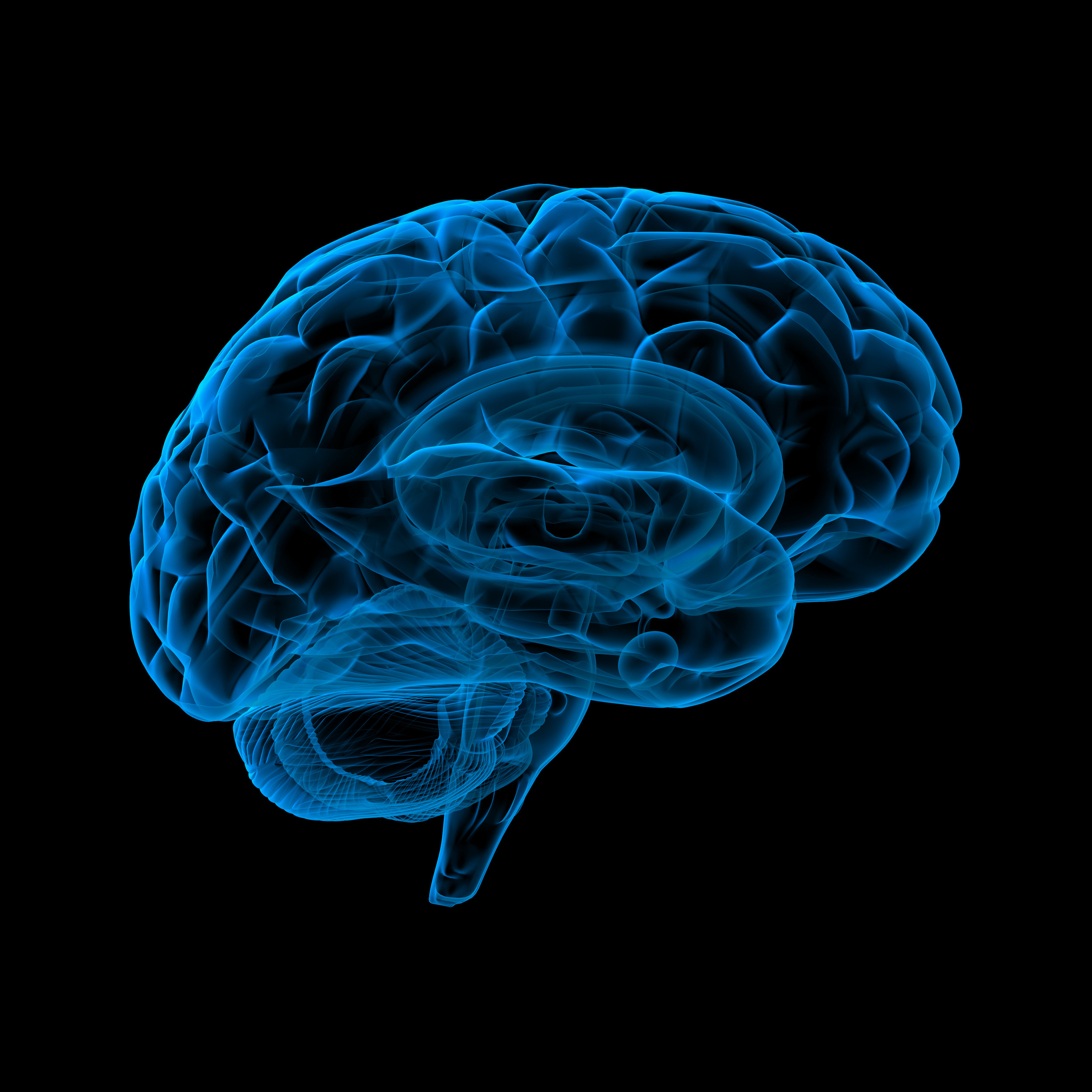 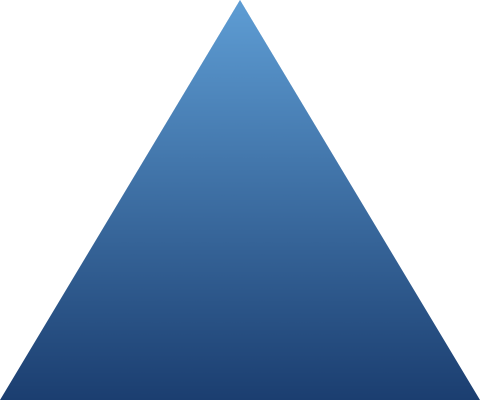 Conclusion:
VOMS
Concussion Assessment Tools
King Devick
SCAT-5
[Speaker Notes: The King Devick, Screening Concussion Assessment Tool (SCAT-5), and the Vestibular Ocular-Motor Screening Tool (VOMS) should not be used independently. Concussion assessment tools like the SCAT-5 and King Devick should be used in conjunction with the VOMS to limit the probability of misdiagnosing concussion and failure to identify vestibular ocular-motor dysfunction.]
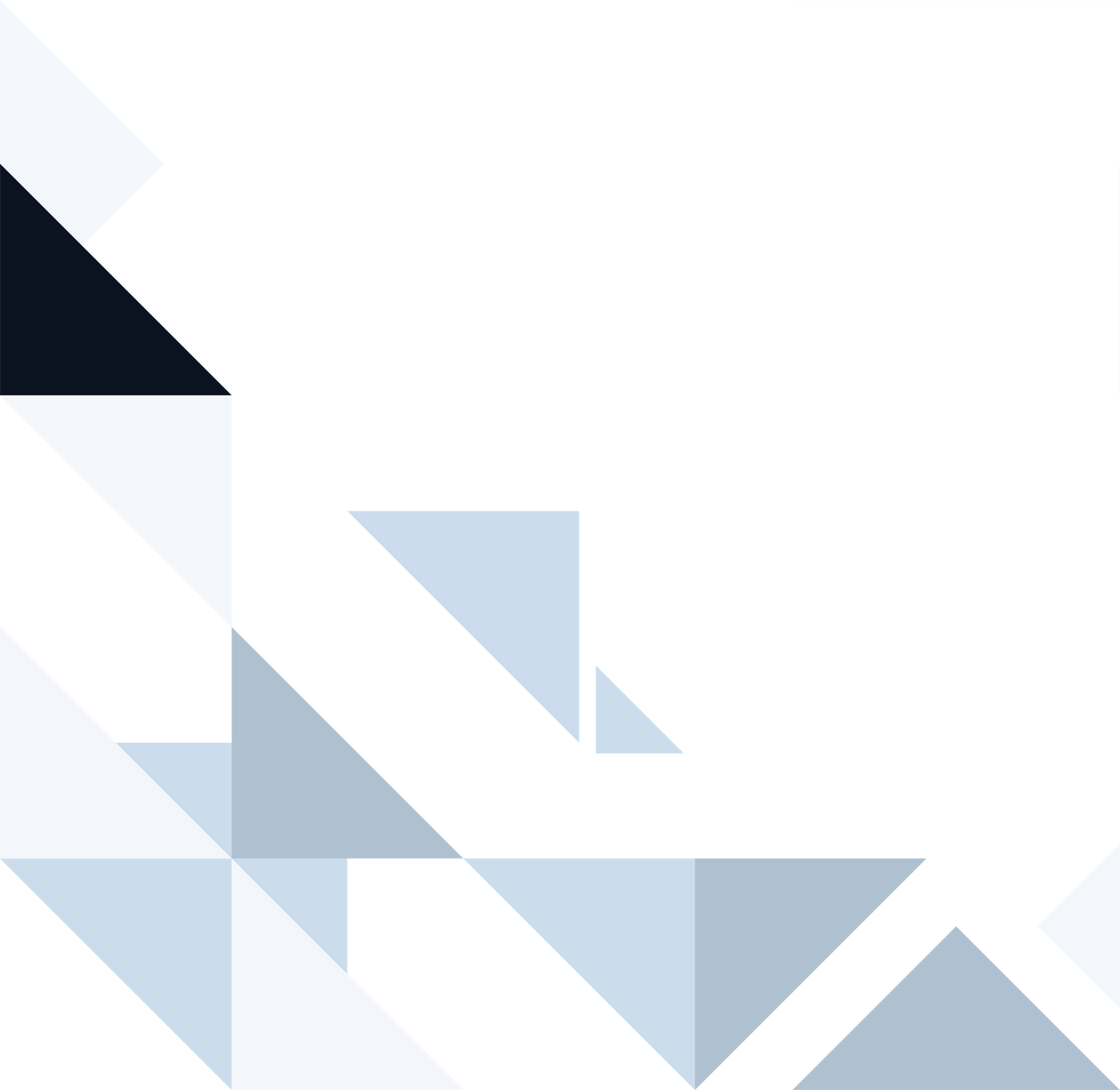 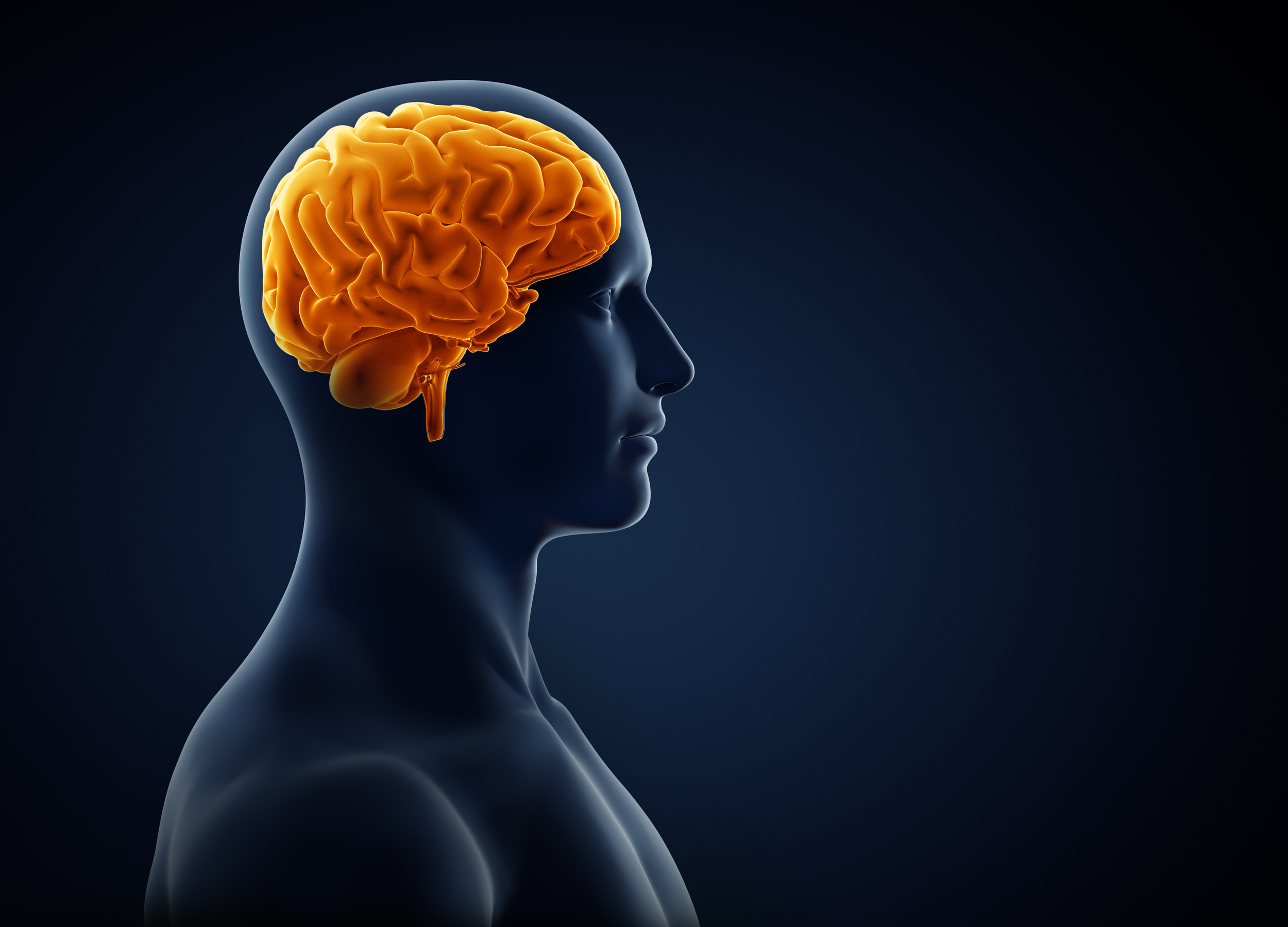 Questions?
Thank You!
Dr. Rebekkah McLellan
Jacqueline Villanueva Arevalo
University of Lynchburg